IX MOSTRA DE EXTENSÃO DA FAME  - 02/06/2025             Além das fronteiras: A Extensão em um mundo conectado
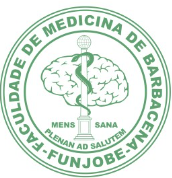 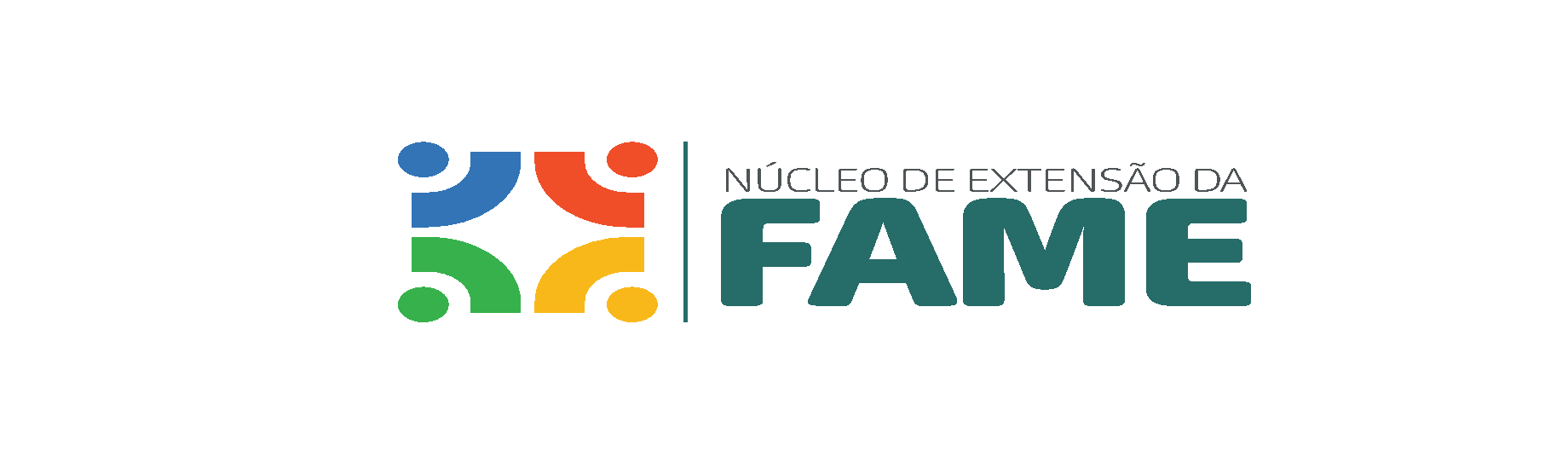 SLIDE 1
título do projeto/apresentação do grupo
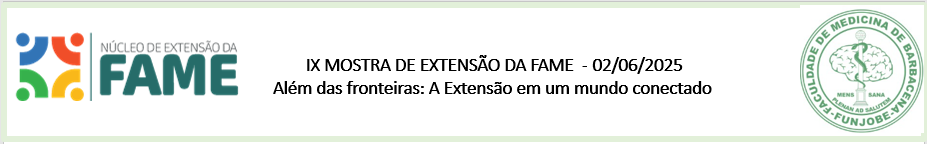 SLIDE 2
SLIDE 2: a apresentação do campo a partir da ótica discente (tipo de instituição, serviços oferecidos, perfil do público-alvo atendido, localização)
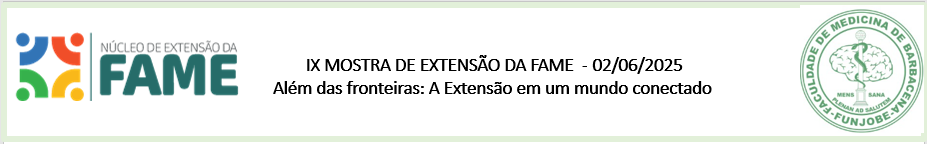 SLIDE 3
SLIDE 3: o problema que originou o projeto ou ação de extensão desenvolvido/a e o suporte teórico que auxiliou na compreensão do contexto em estudo
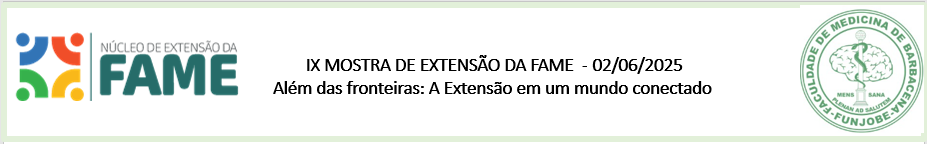 SLIDE 4 
SLIDE 4: o plano de ação ou percurso metodológico empregado no projeto de extensão
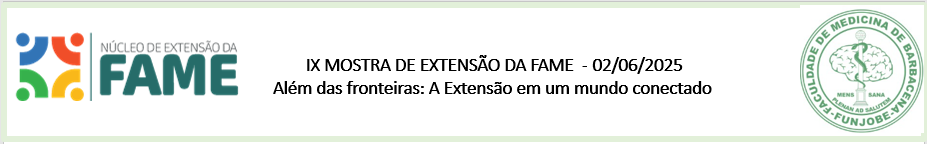 SLIDE 5 
SLIDE 5: o plano de ação ou percurso metodológico empregado no projeto de extensão
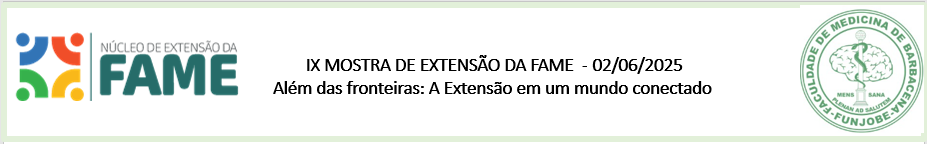 SLIDE 6
SLIDE 6 e 7: resultados do o projeto ou ação de extensão desenvolvida
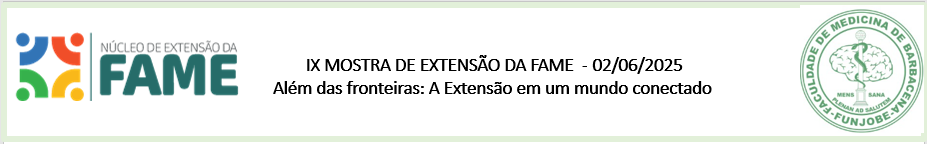 SLIDE 7
SLIDE 6 e 7: resultados do o projeto ou ação de extensão desenvolvida
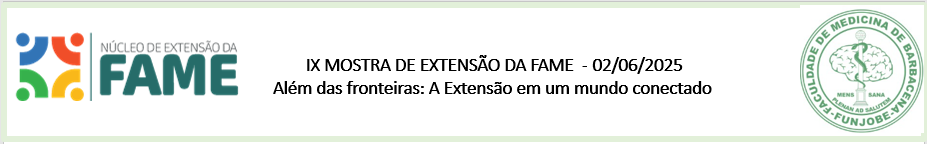 SLIDE 8
SLIDE 8: considerações finais
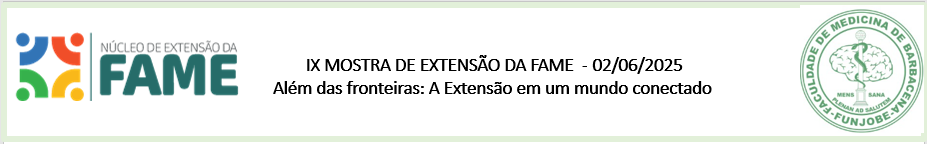 SLIDE 9
SLIDE 9: referências